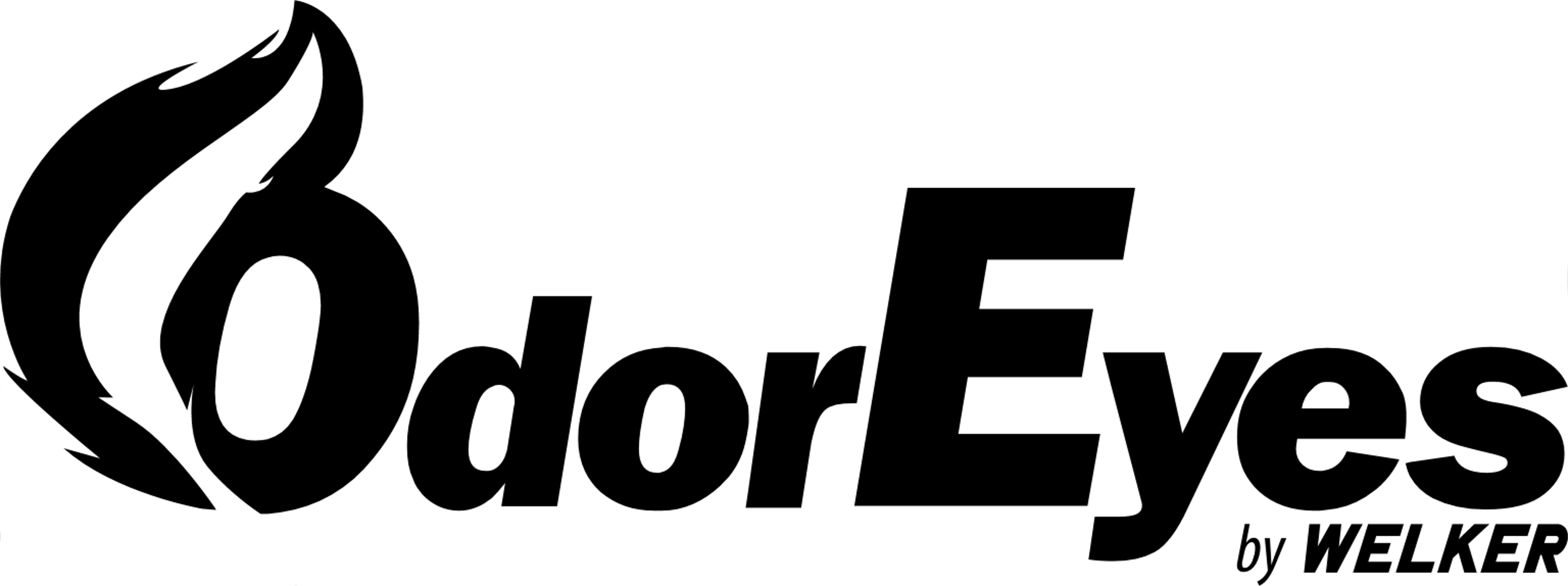 Odorization 101
Presented By: Steve Sams, PE
welker.com
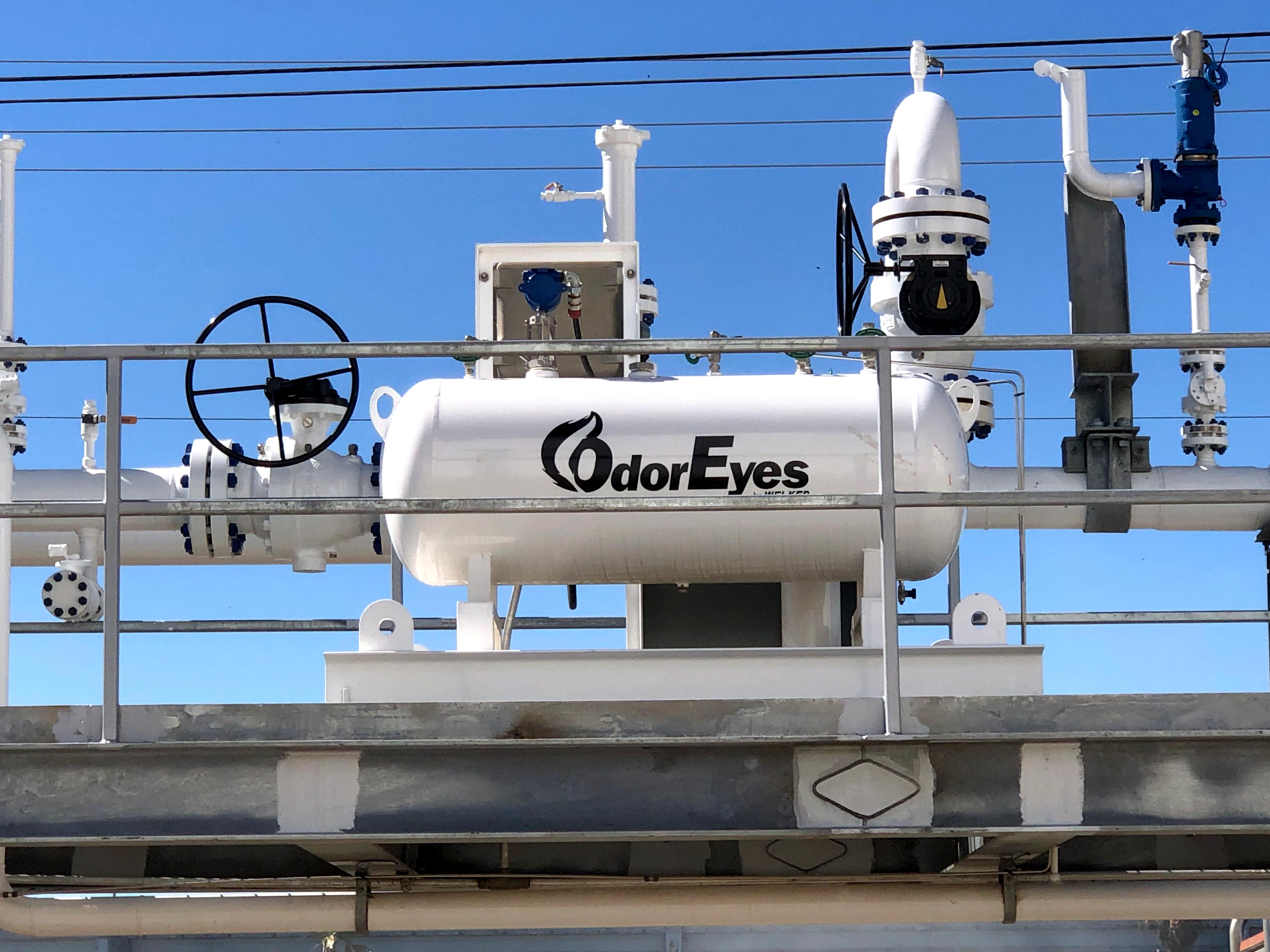 [Speaker Notes: A family-owned company in Sugar Land, Texas, Welker designs and manufactures innovative solutions for the oil and gas industry and beyond. With 65+ years of industry experience.]
Agenda
What is Odorization?

Types of Odorizers

Installation Consideration

Supporting products and technologies
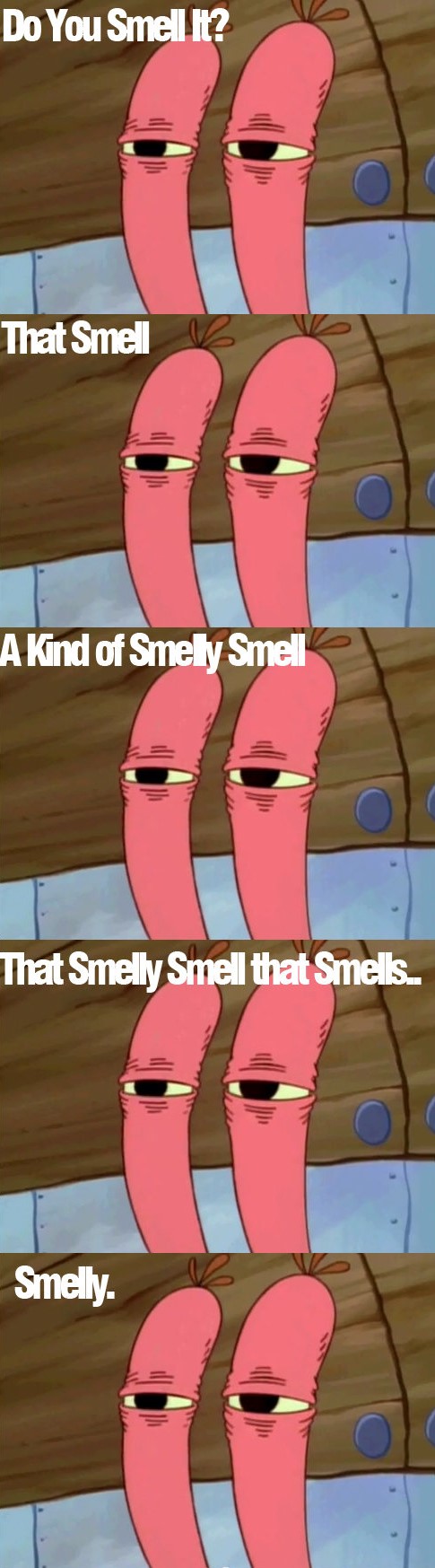 What Is Odorization & Why?
Odorization is the process of adding odorant to natural gas 
so that its presence can be detected by people
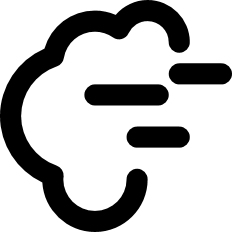 What Prompted the Regulation?
Federally required, for the safety of the public.
In 1937, there was an explosion that leveled an elementary school in New London, Texas, killing 311 people of which the majority were children.
[Speaker Notes: A new school had been built in a wealthy oil town.  It had a natural gas boiler in the basement, and when a shop teacher switched on the light the school blew up.  The town lost an entire generation on that day.  This made international news and led to a worldwide outcry for safer gas delivery.]
How Do WeOdorize?
REMEMBER
CFR Title 49 Part 192.625
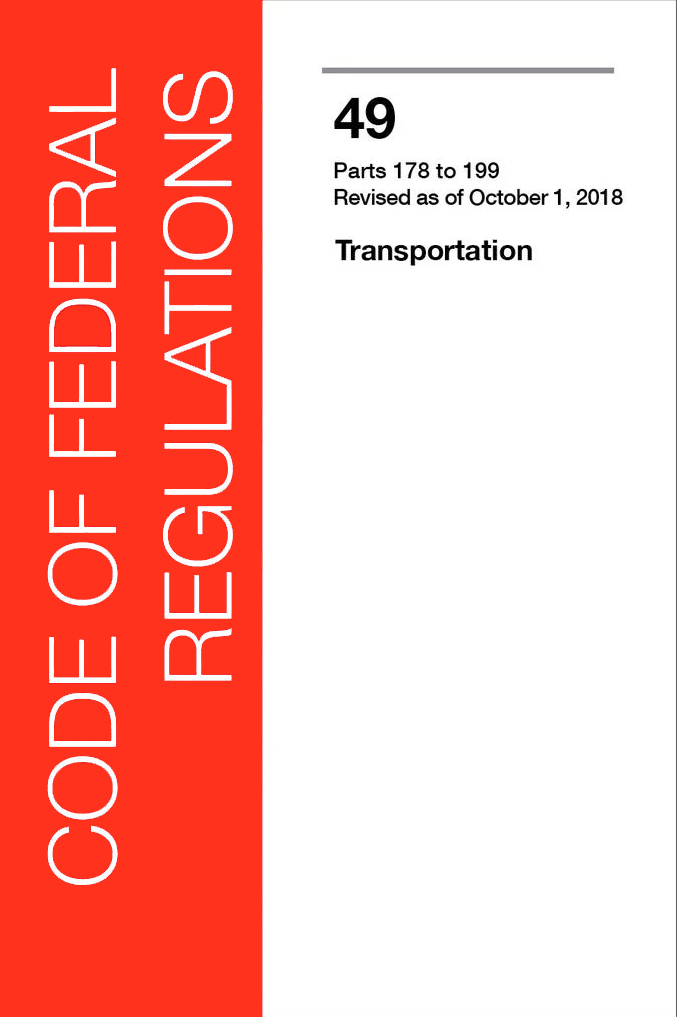 Code of Federal Regulations
“A combustible gas in a distribution line must contain a natural odorant or be odorized so that at a concentration in air of 1/5 (20%) of the lower explosive limit, the gas is readily detectable by a person with a normal sense of smell.”
[Speaker Notes: Natural gas is explosive at an LEL of 5% in air, so the odorant must be readily detectable at a 1% concentration of natural gas in air.  The sniff test is important because there can be constituents in the gas that mask the ability to smell the odorant even if concentration levels are unchanged.]
How Do WeOdorize?
REMEMBER
CFR Title 49 Part 192.625
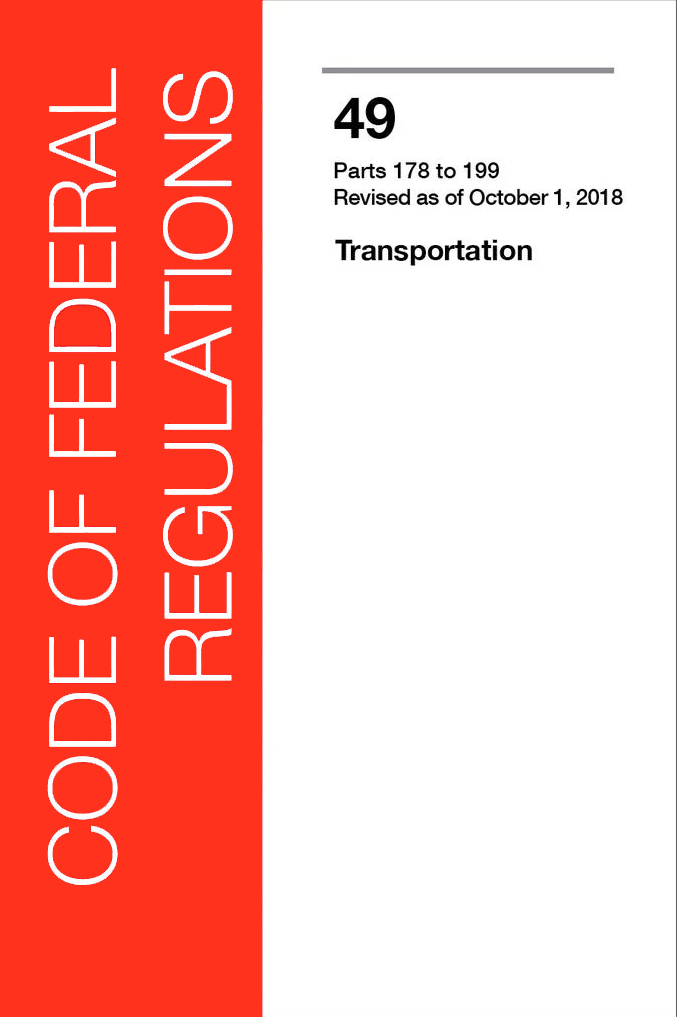 Code of Federal Regulations
“Equipment for odorization must introduce the odorant without wide variations in the level of odorant.”
[Speaker Notes: Natural gas is explosive at an LEL of 5% in air, so the odorant must be readily detectable at a 1% concentration of natural gas in air.  The sniff test is important because there can be constituents in the gas that mask the ability to smell the odorant even if concentration levels are unchanged.]
What isOdorant?
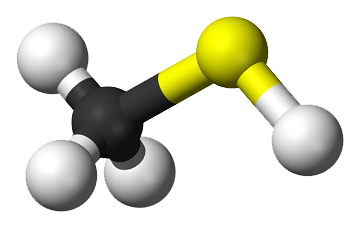 In the US, usually TBM based blends
Detectable at < 1PPB

Highly flammable

Non-toxic to mammals
Toxic to aquatic life
[Speaker Notes: Two odorant manufacturers, make the same blends under different trade names]
OdorizationRates
In the US, lbs of odorant per million standard cubic feet (lbs/MMSCF)

Typical injection rates range from 0.5 to 1 lb/MMSCF

Typical alarm rates at around 0.35 (low) and 1.5 (high)
[Speaker Notes: Two odorant manufacturers, make the same blends under different trade names]
OdorFade
Odor fade can occur for a variety of reasons:
New steel pipe will strip odor
Cleaning agents can strip or mask odor
Accumulated liquids in low sections of pipe – especially below rivers or lakes
[Speaker Notes: Two odorant manufacturers, make the same blends under different trade names]
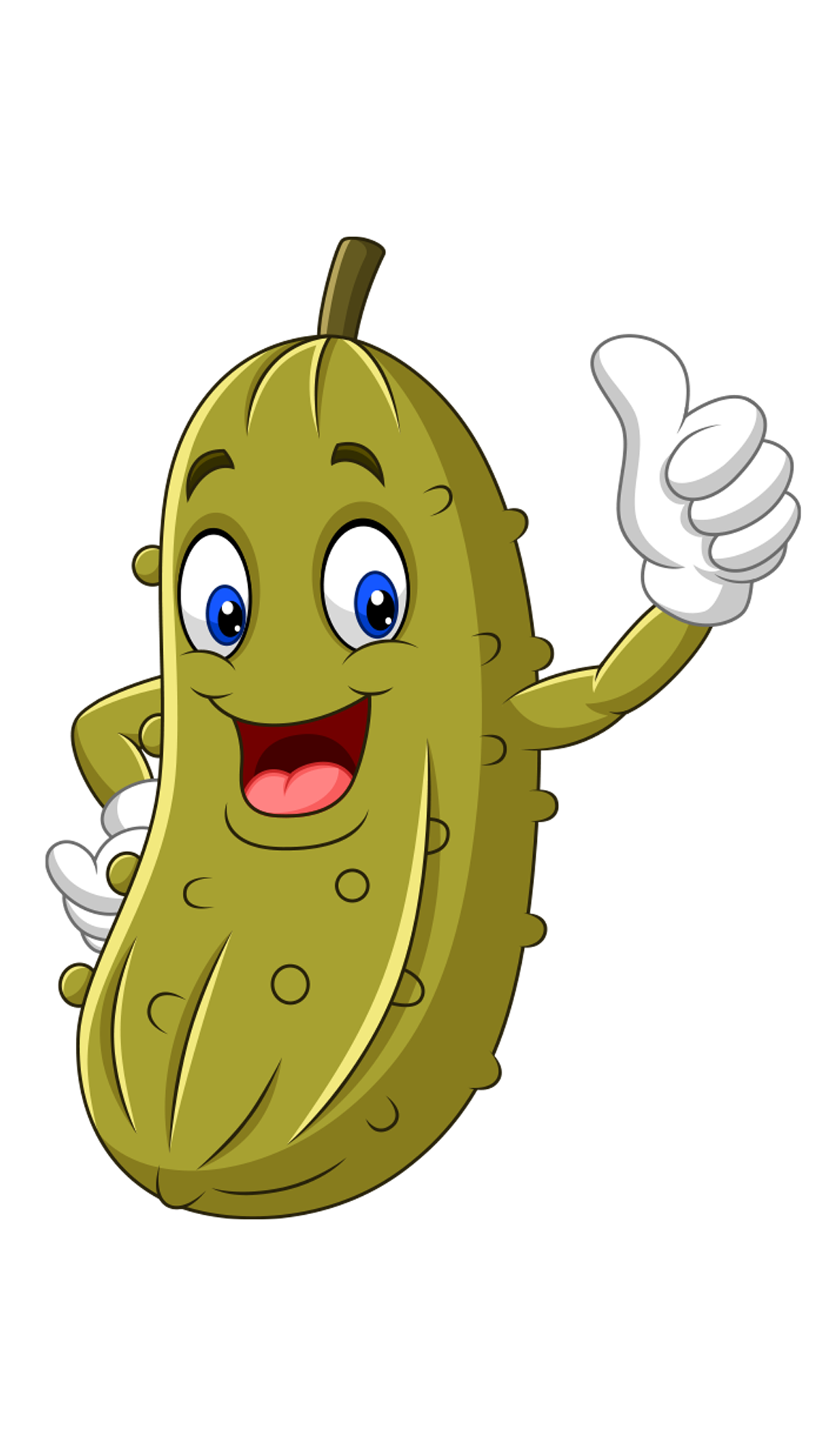 What isPickling?
Mercaptan interacts with new steel which removes the odor from the gas
It is necessary to precondition (pickle) the line to prevent this
This is an entire webinar of its own
[Speaker Notes: There are companies that can perform this for you or provide consulting services]
Methods ofOdorization
Wick
Passive Bypass
Injection Pumps
Pumpless Vapor/Pumpless Liquid
Odorizer Method Wick
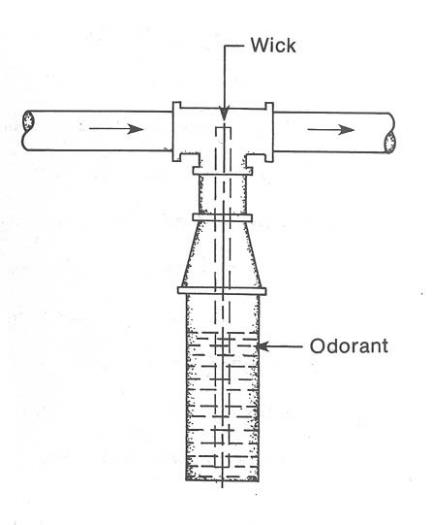 How It Works
Odorant is drawn up the wick from the container and into the gas stream
Disadvantages:
During low or high flow periods, the gas can be under/over odorized
No documentation of correct odorization
[Speaker Notes: Really only appropriate for farm taps due to low gas flow rates that it can odorize]
Odorizer Method Passive Bypass
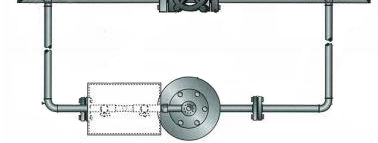 How It Works
A small amount of mainstream gas is bypassed through the unit, and the odorant–laden gas is returned to the main line
Disadvantages:
Not a good solution for wide variations in flow rate or pressure
No documentation of odorant delivered

KingTool is the most well-known manufacturer in this niche
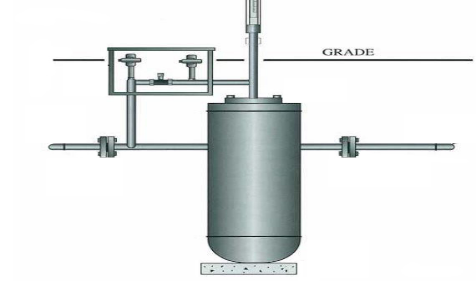 [Speaker Notes: Actual odorization rates vary with pressure, temperature, and gas flow.  The adjustments are made by tweaking the gate valves and feedback is by periodic sniff tests.]
SmartOdorizers
Monitor gas flow and inject proportional to flow
Monitor their own performance and adjust or alarm appropriately
Are fully compliant with US 192.625
Do not experience the high and low odorization swings of passive systems
Are more sophisticated, therefore more expensive
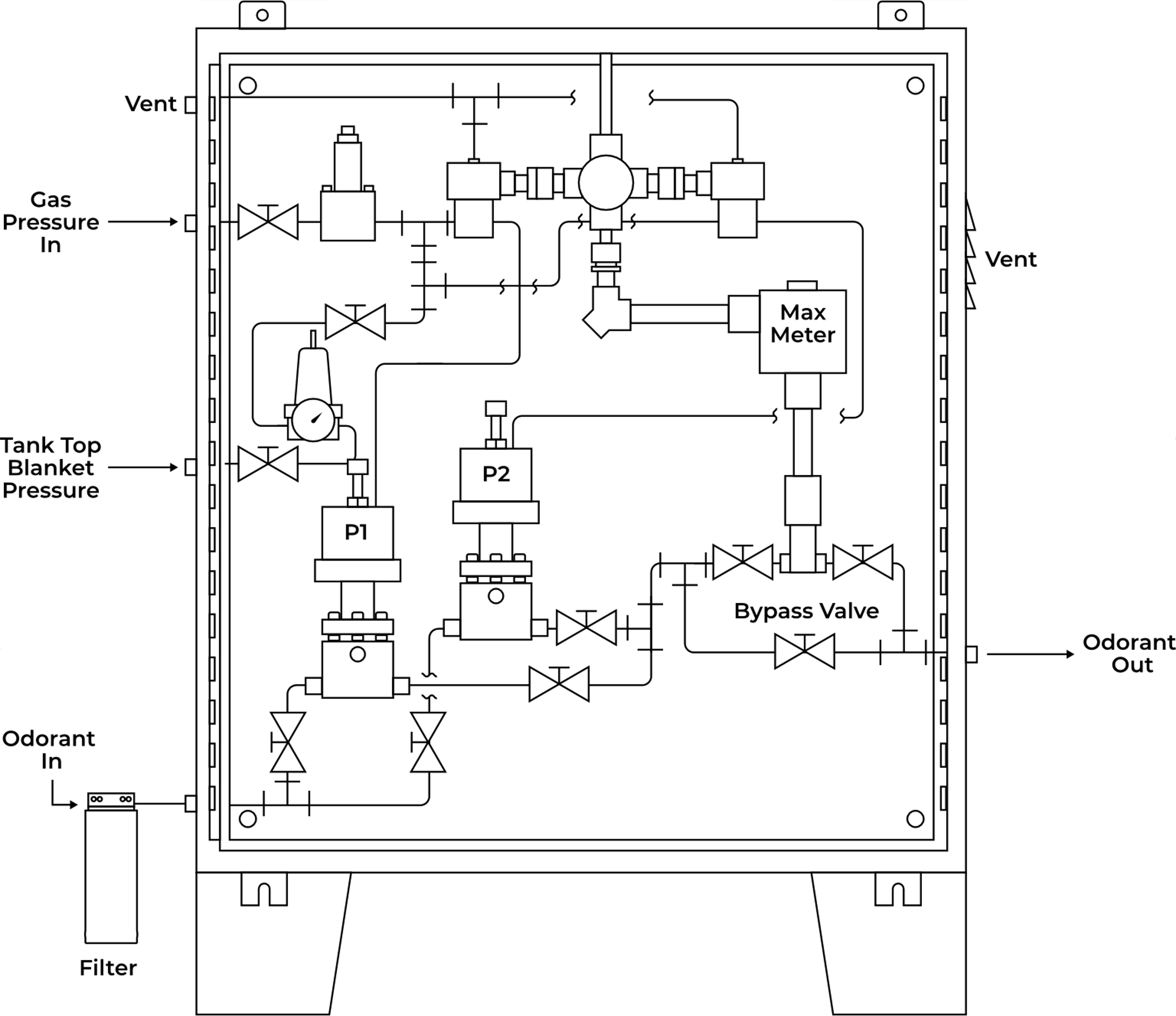 Pump Liquid Injection
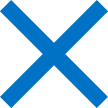 How It Works
A positive displacement pump is used to push odorant into the line at a controlled rate
Advantage:
Odorize gas at higher volumes and pressures
Operates in lines with no pressure drop
Some systems allow the use of multiple pumps for extremely high flow rates using one controller
Disadvantage:
 Dynamic seals wear
[Speaker Notes: Most pump systems are essentially similar to this with their own variations.  YZ and Welker]
Pumpless Vapor Injection
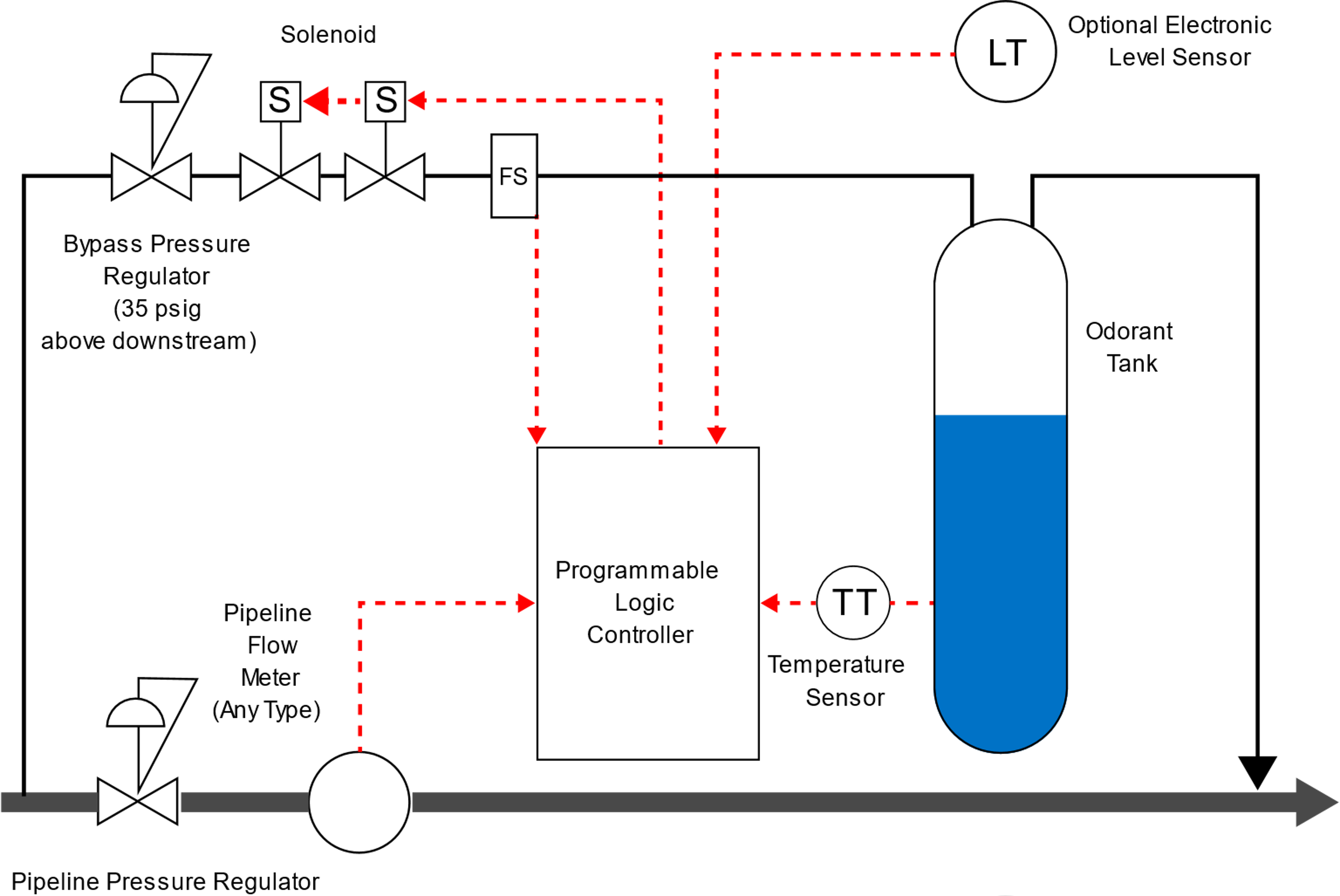 How It Works
Unit diverts un-odorized gas through odorant tank to mix with odorant vapors, saturated gas is return to the down stream line.
Advantage:
 Odorant rate is constantly corrected for pressure, temperature and flow variations  
System allows for repairs prior to gas/odorant infusion
No issues with vapor locking pumps
NOTE:Differential pressure in the line is a requirement
[Speaker Notes: Welker, Preco]
Pumpless Liquid Injection
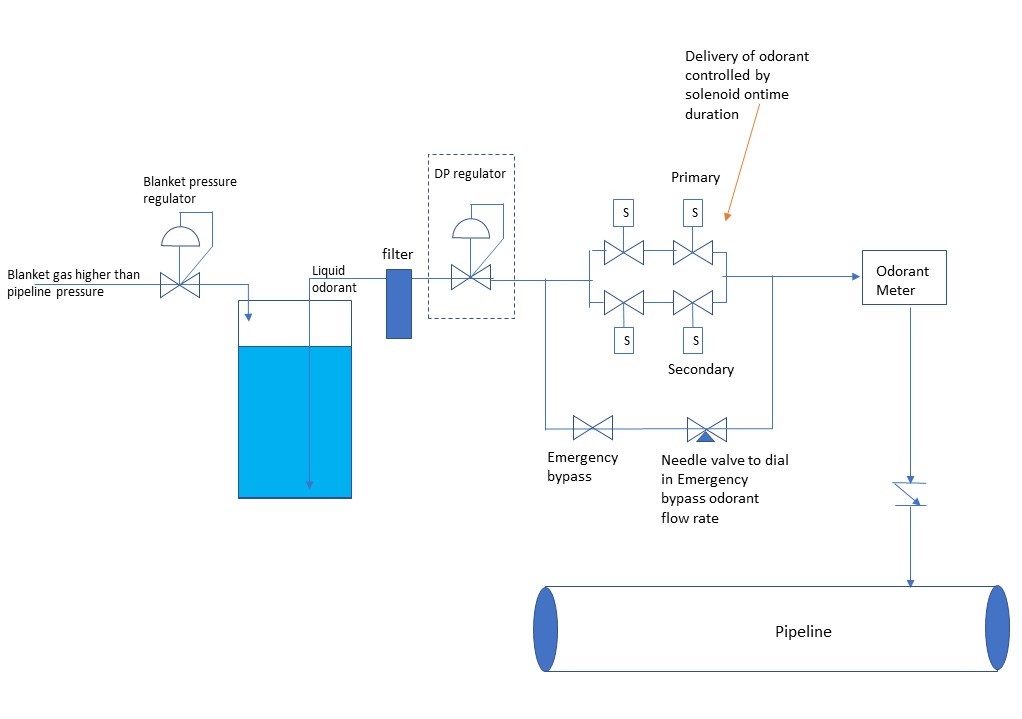 How It Works
Unit utilizes pressurized gas to generate a blanket pressure on tank higher than pipeline.  This pressure is used to inject liquid odorant
Advantage:
 Odorant injection at constant rate by varying injection amounts
No gas emissions
No issues with vapor locking pumps
NOTE:Differential pressure in the line is a requirement
[Speaker Notes: Welker, GPL]
Installation Considerations forOdorization
Secondary containment
Hazards
Equipment protection
Sensitive areas
Secondary Containment
Secondary containment is required to contain any spills that might occur to prevent costly environmental cleanup

Preferred is powder coated or galvanized steel

Concrete can be used, but as it is porous, it will absorb some odorant and continue to smell strongly even after cleanup.
Natural Hazards
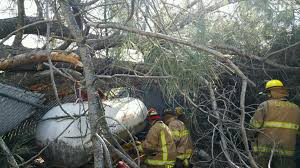 The Risk
Odorant is stored under pressure in the tank
Debris from a storm may damage the tubing, allowing the odorant to spill
Even if it is captured with in the secondary containment, the odor will be overwhelming
Respirators will likely need to be worn to clear debris
Meanwhile, the populace for miles around will be disturbed by the smell and making leak calls.
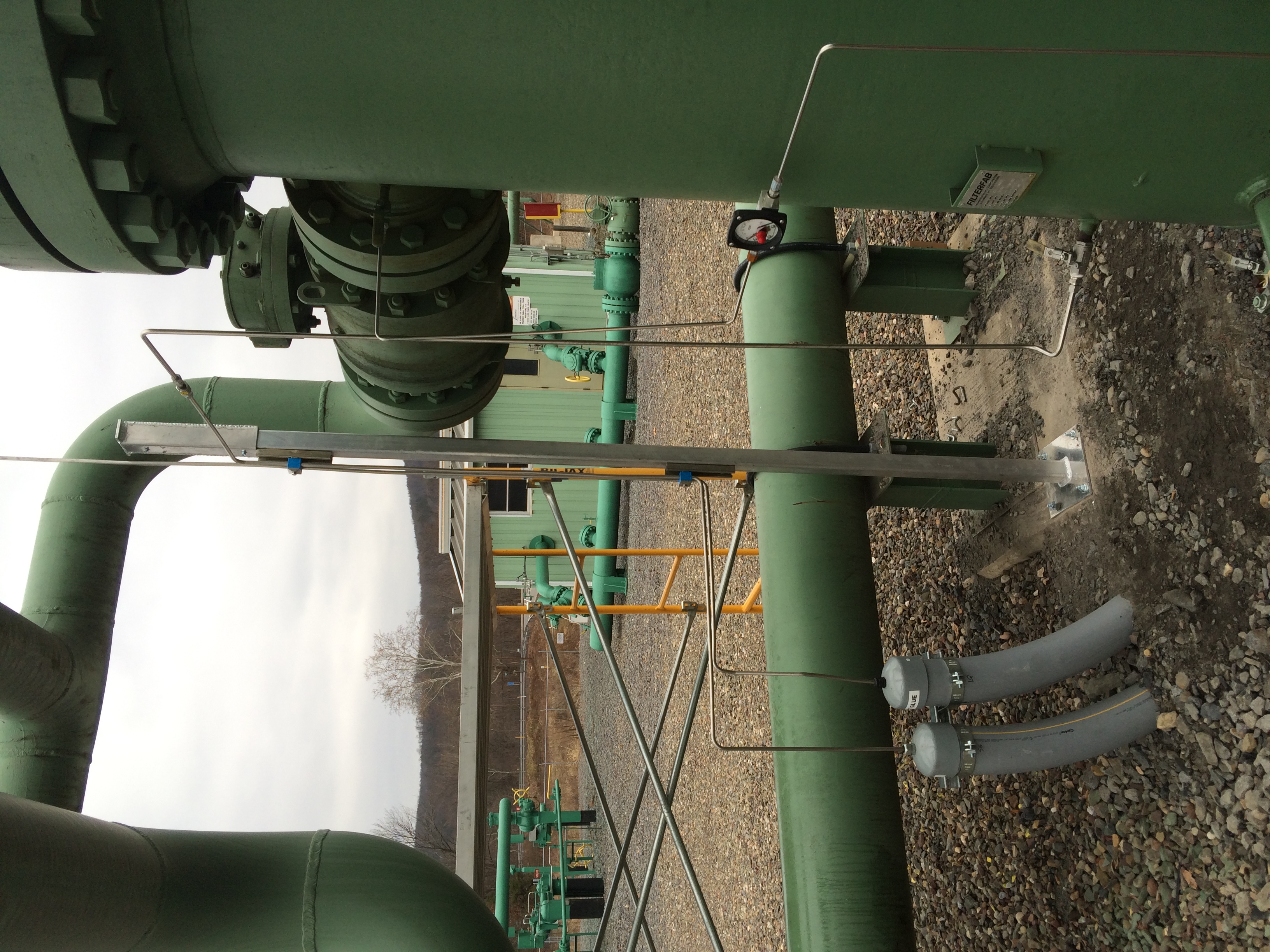 Equipment Protection
Tubing
Odorant is pumped to the pipeline under high pressure
Any leak in the tubing may cause odorant to spray out uncontrollably
Protect the tubing underground with secondary conduit
Protect the tubing above ground by attaching to permanent structures
Equipment Protection
Shelter
A shelter such as this can help protect against falling or windblown debris.

Additionally, it keeps the system away from prying eyes and general mischief.

Even a simple metal shade canopy offers some protection from the elements.
Sensitive Areas
The Risk
The location for an odorizer cannot always be placed in a remote area.

Proximity to hospitals, nursing homes, schools, and churches requires extra consideration.

Even during normal situations such as standard maintenance odor can be released
Supporting Technologies forOdorization
Sniff Test
Filtration
Spill kit
Flare
Neutralizer
Level monitoring
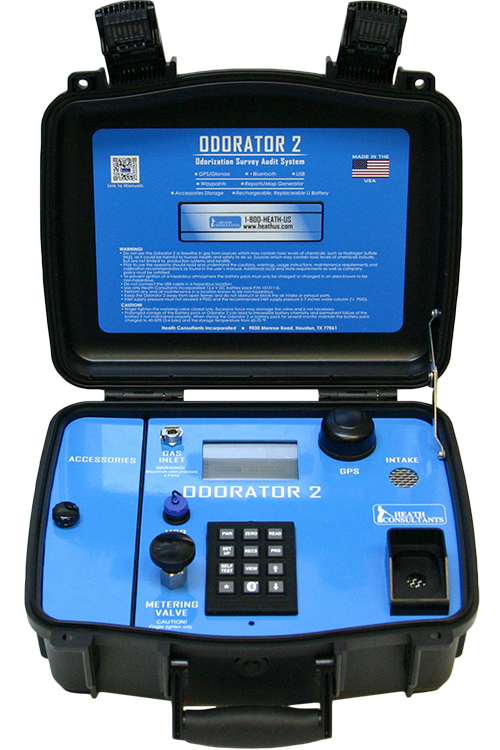 Sniff Test
“readily detectable by a person with a normal sense of smell”
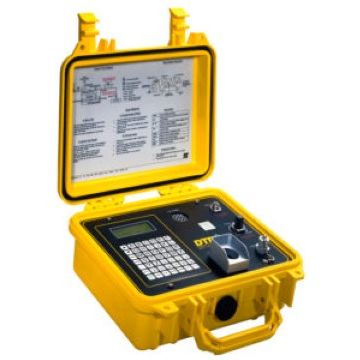 Odorant Measurement
Automatic sampler
Manual sampling
Filtration
Liquid
Gas
Exhaust
Spill Kit
Odorant Spill Kit
PPE 
Absorbent
Odorant neutralizer
Cleanup tools
Steel drum / plastic overpack
Welker
MRR
Perc
Odorant Flare
Odorant Flare
Used to flare off blanket gas from odorant tanks or blow down small lines
Odorant Removal
Neutralizers
Chemical
	
Enzymatic
[Speaker Notes: Note the difference between neutralizers and masking agents]
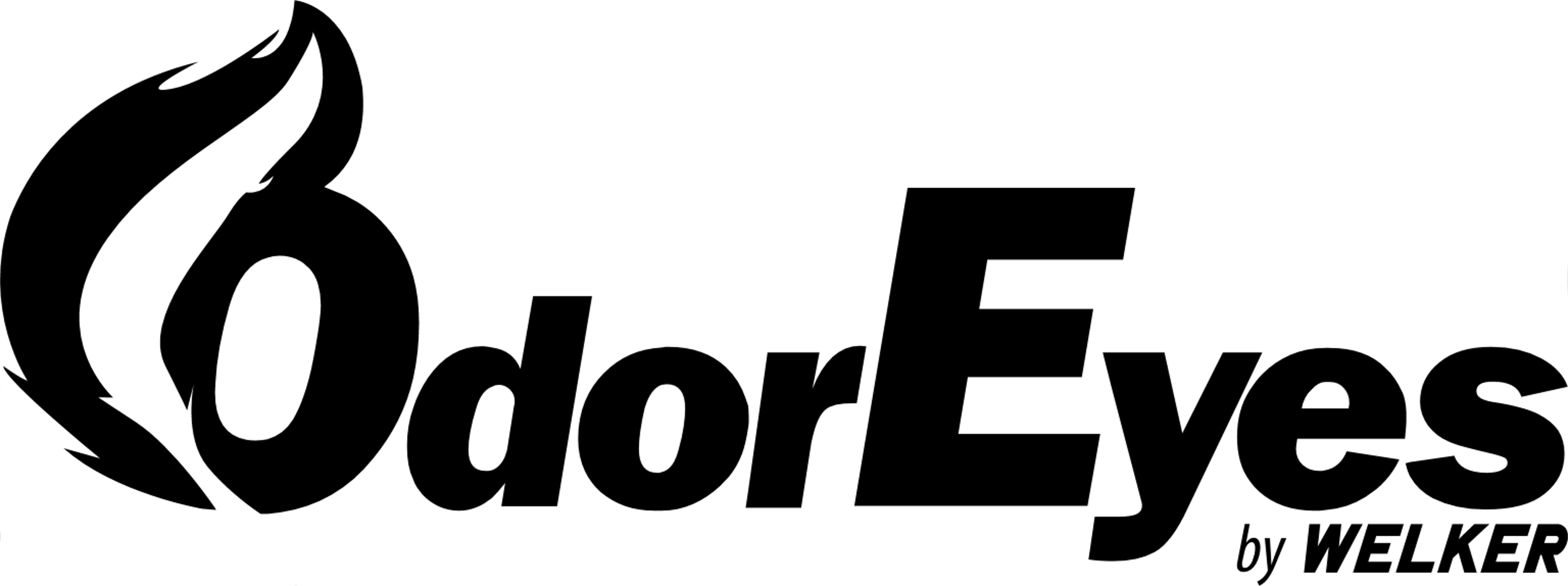 Thank you!
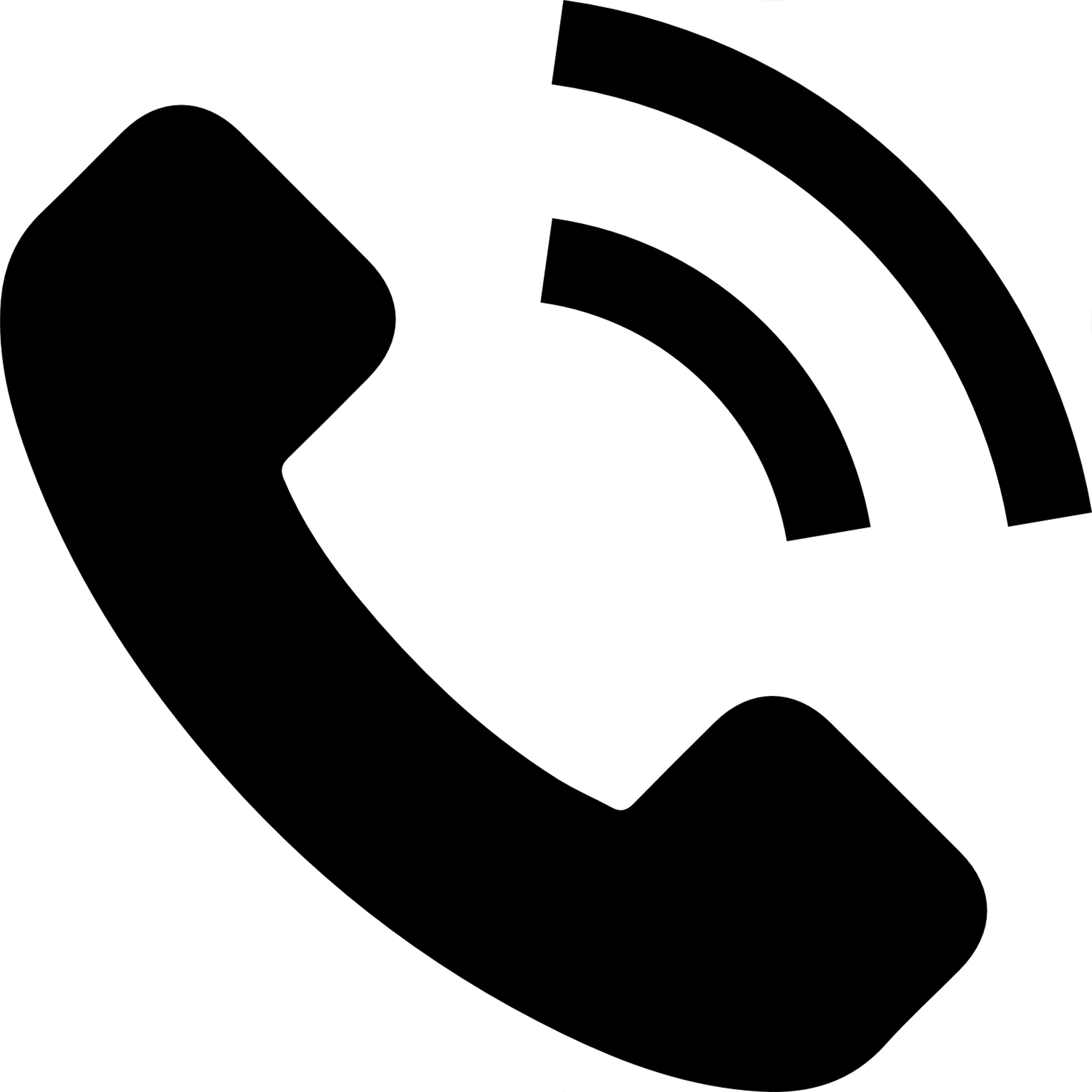 281.123.4567
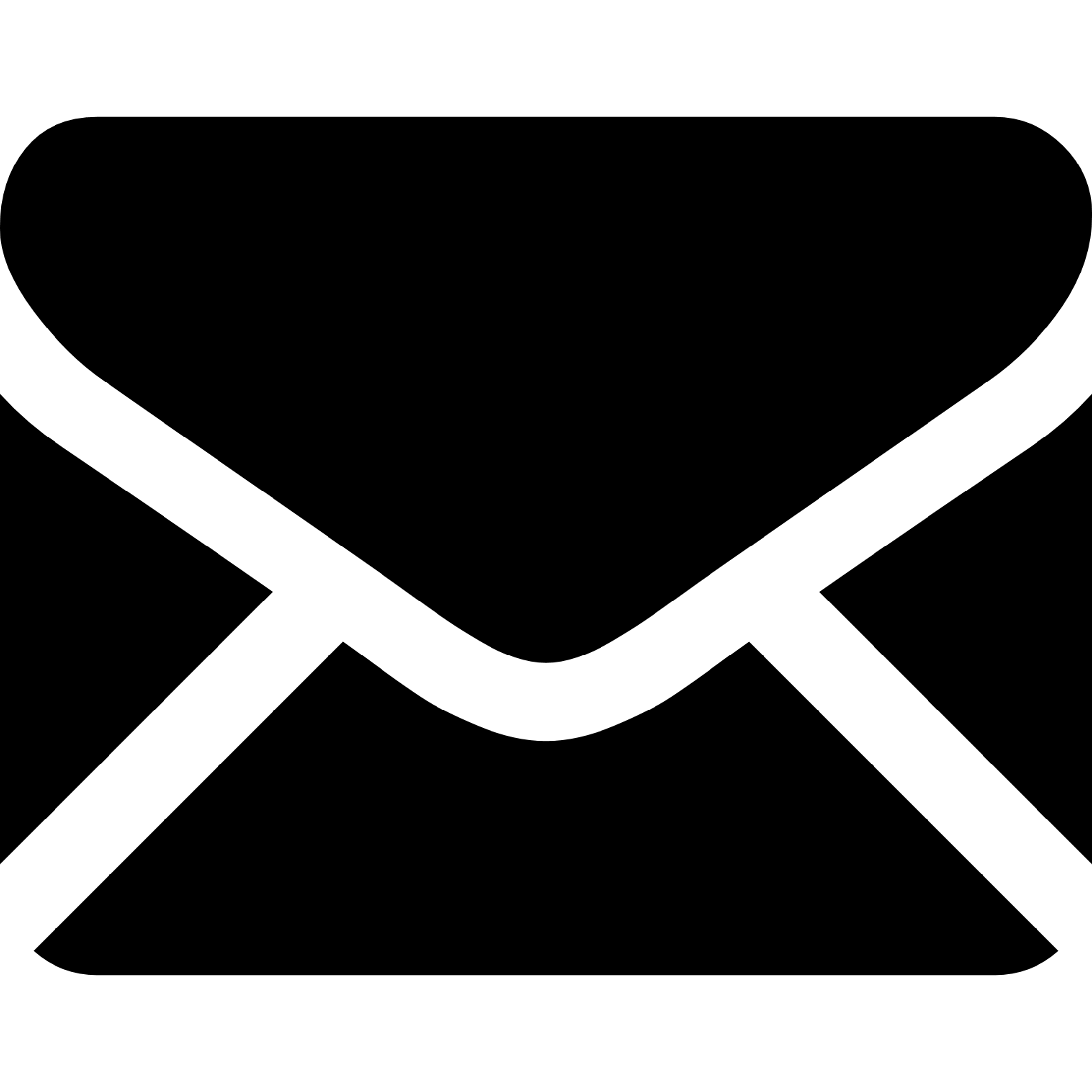 email@welker.com
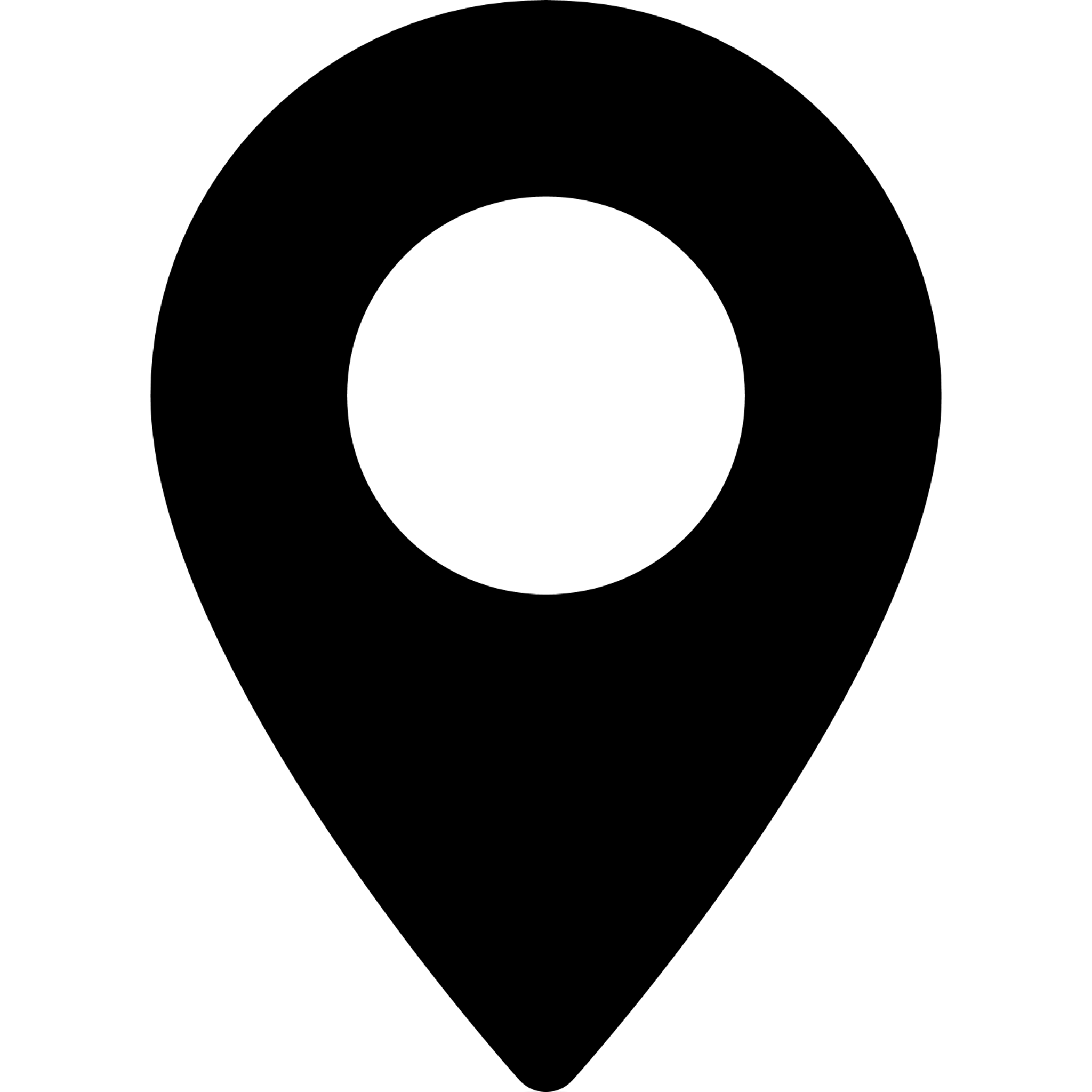 12345 Address Street  City, State  12345